Define/Identify:
baby boom 
Levittown
Interstate Highway Act 
How did the invention of the personal computer change the lives of the American people? 
How did the use of air conditioning affect the lives of Americans? 
How did television change American politics?
How did the launch of Sputnik I begin the Space Race?
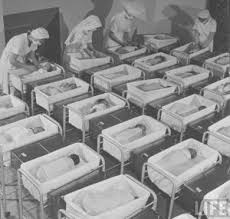 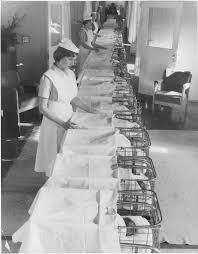 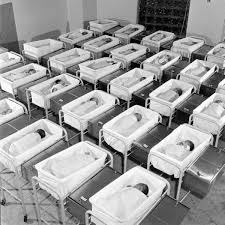 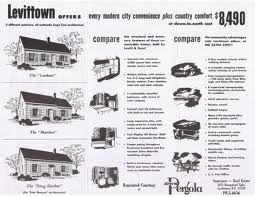 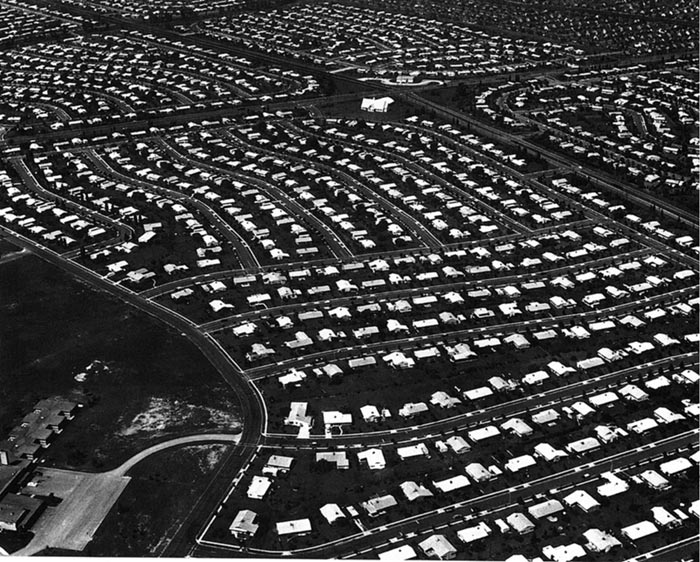 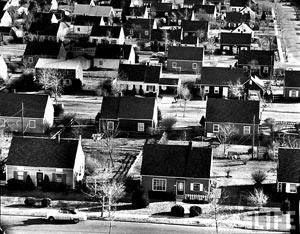 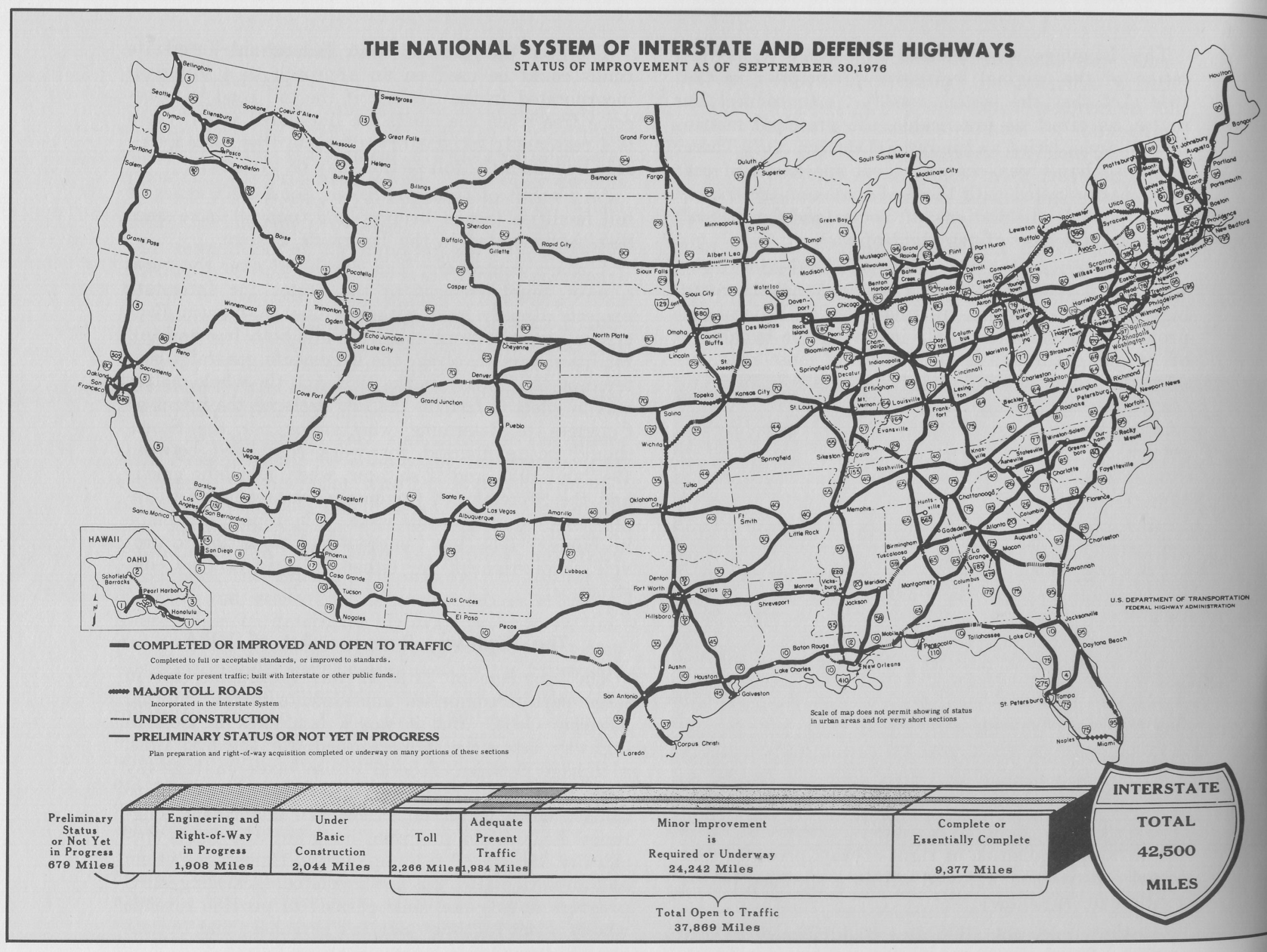 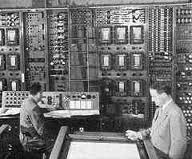 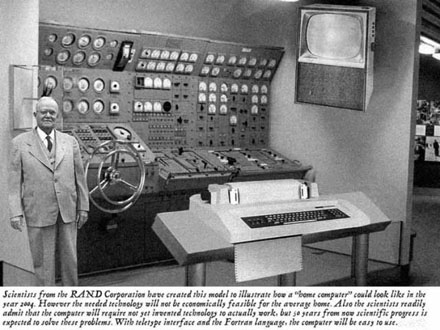 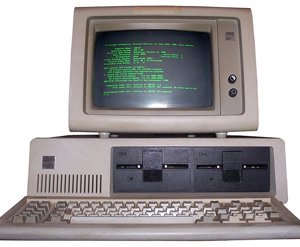 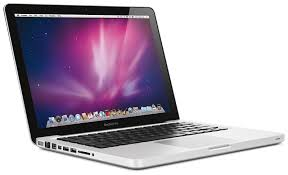 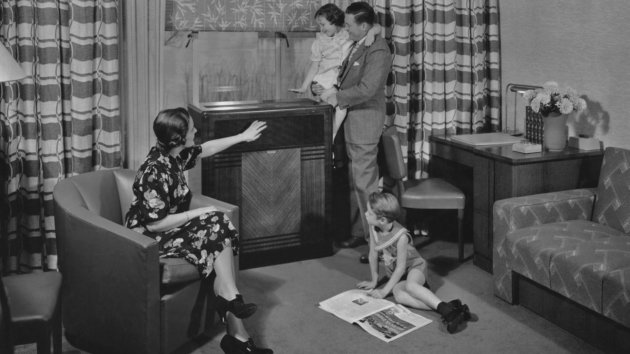 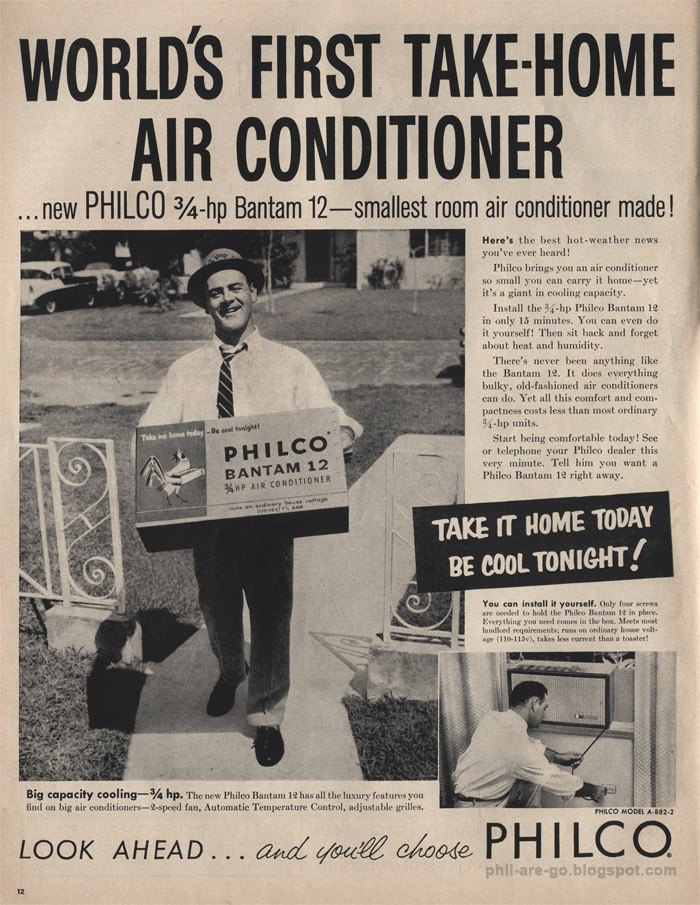 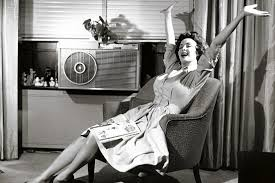 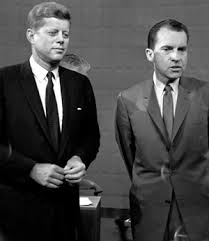 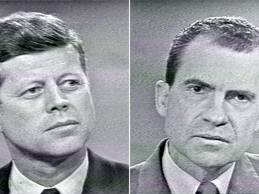 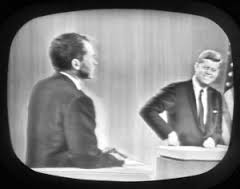 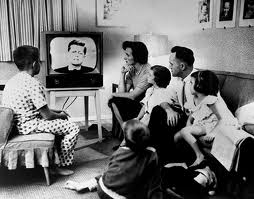 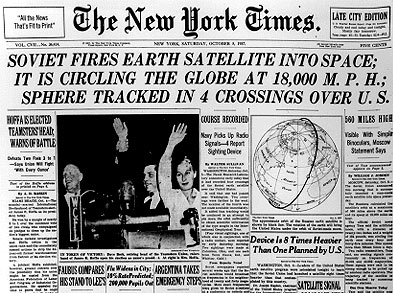 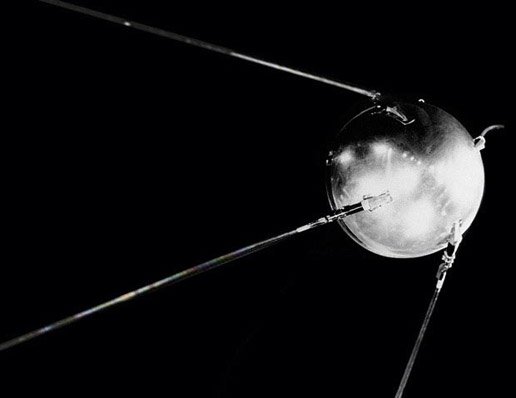 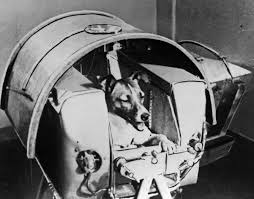